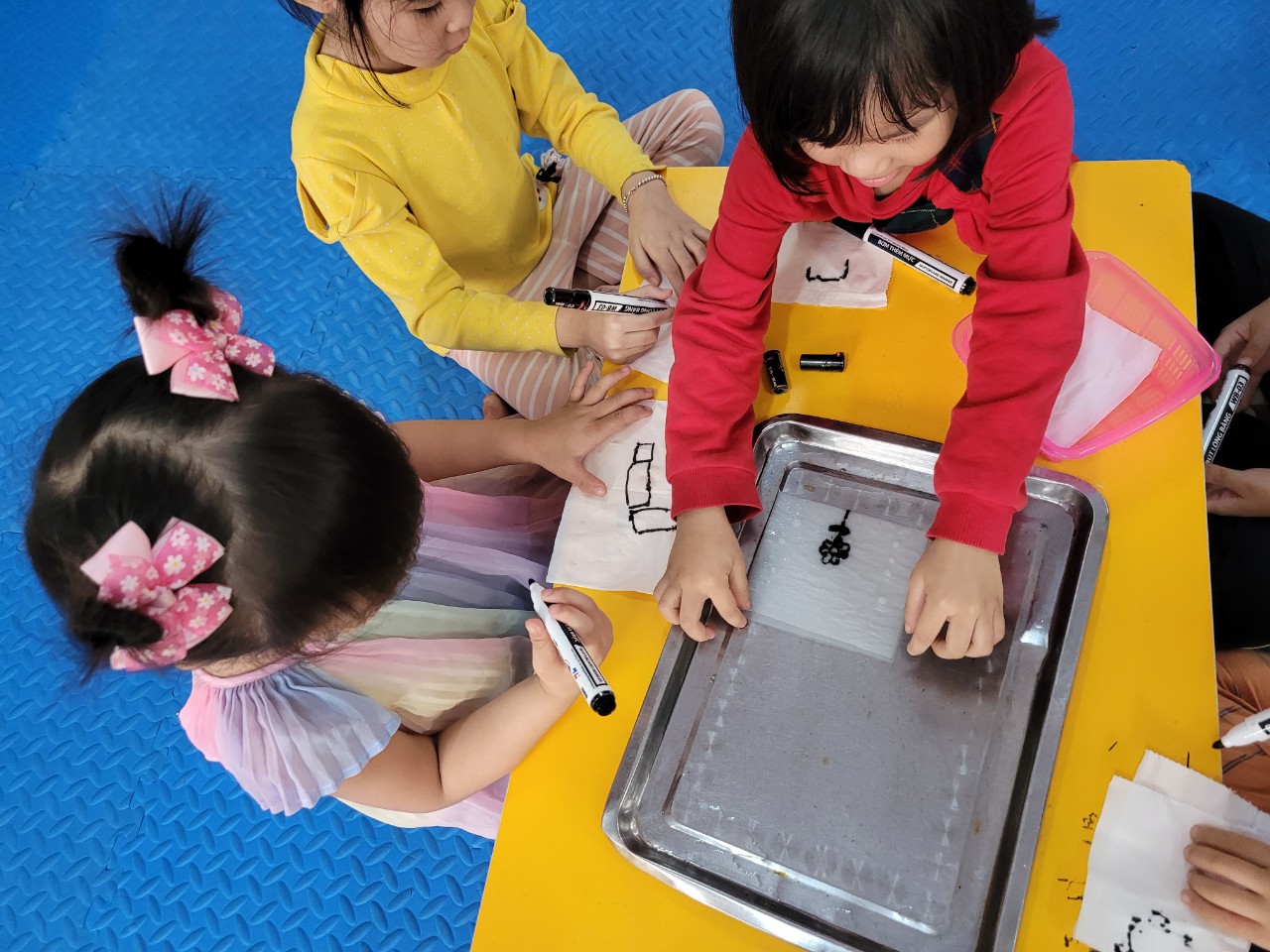 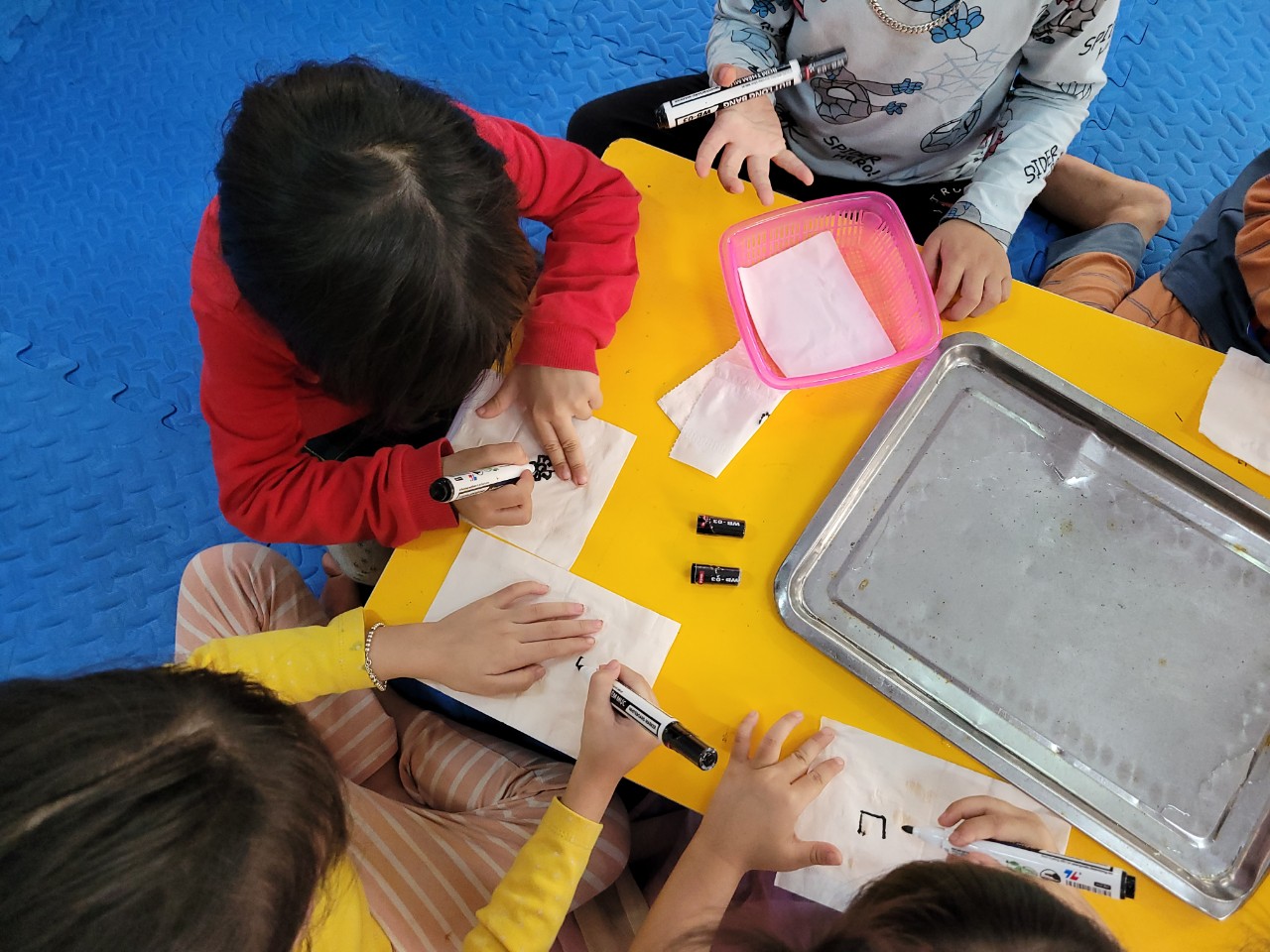 Các con tự vẽ những hình mà con yêu thíchlên giấy ăn rồi thả vào nước cùng nhau quan sát khám phá
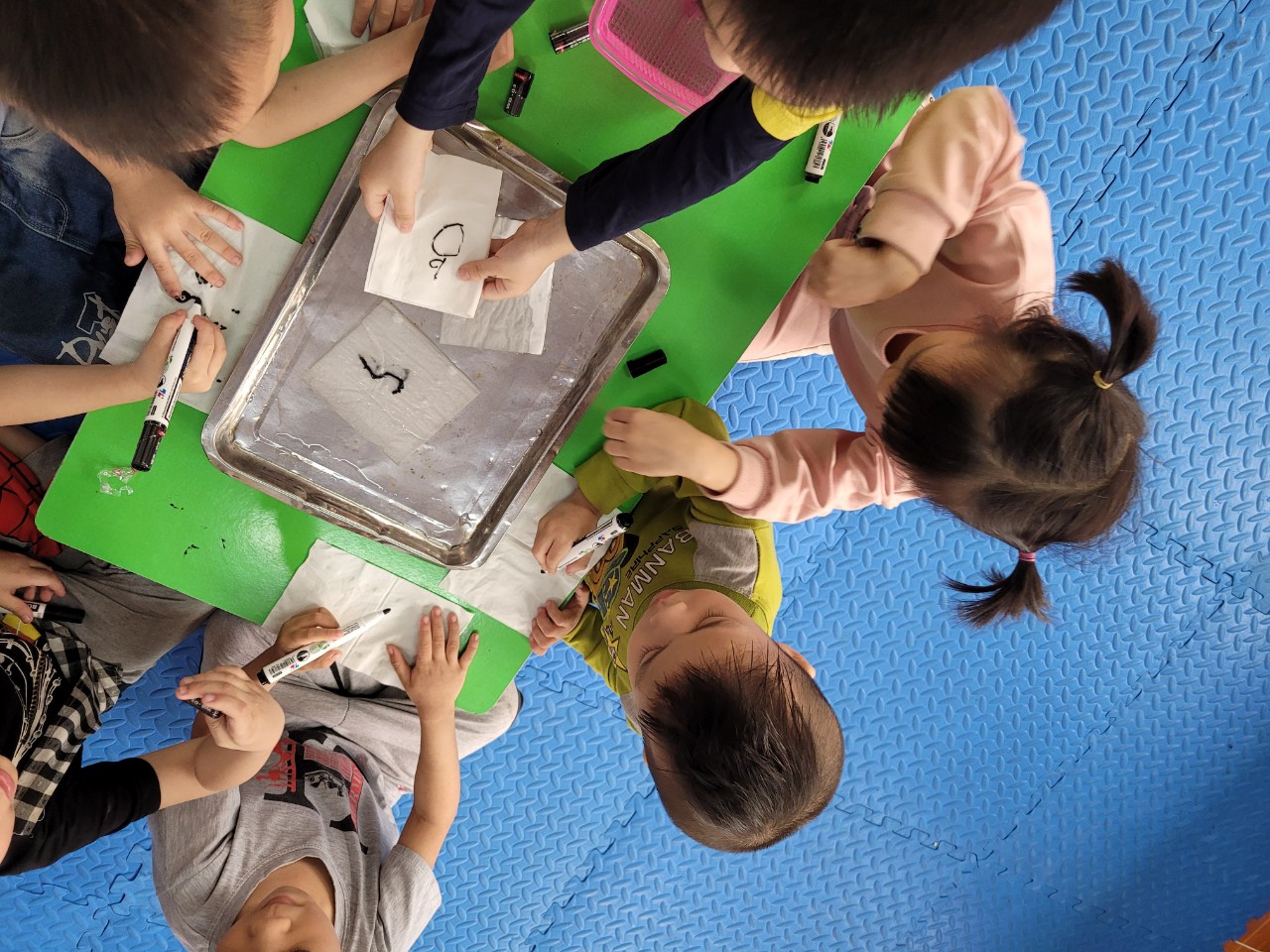 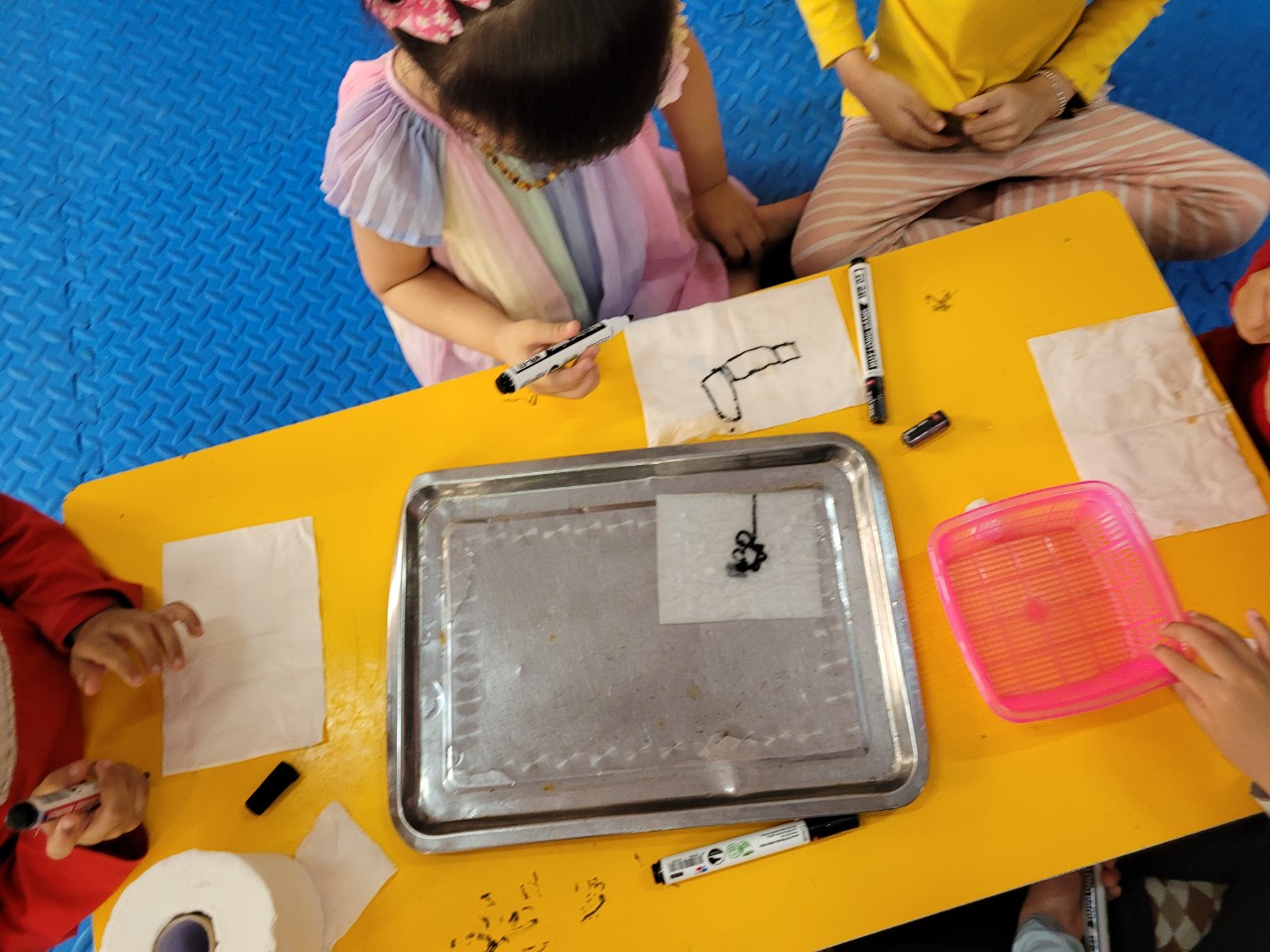 Các con tự vẽ những hình mà con yêu thíchlên giấy ăn rồi thả vào nước cùng nhau quan sát khám phá